The Family
R
E
S
P
E
C
T
1
A
T
T
I
S
2
A
C
T
I
V
I
T
I
E
S
M
O
T
H
E
R
3
W
O
R
K
4
R
E
P
E
N
T
A
N
C
E
C
T
5
F
A
I
T
H
6
C
H
I
L
D
R
E
N
7
R
E
S
F
O
R
G
I
V
E
N
E
S
S
8
F
A
T
H
E
R
9
C
O
M
P
A
S
S
I
O
N
10
H
A
P
P
I
N
E
S
S
N
11
L
O
V
E
12
P
R
A
Y
E
R
13
To admire and think highly of someone
Fun things you do with your family
Believing in something you can’t see but know is there
A person who cares for and nurtures you
Putting forth effort to accomplish something
Feeling sorrow for your sins
We are all Heavenly Father’s…………………
To stop feeling angry with someone who has hurt you
A person who presides over, provides for and protects the family
Sympathy and concern for others
Feeling of great joy and please
Charity is the pure…………of Christ
A way to communicate with Heavenly Father
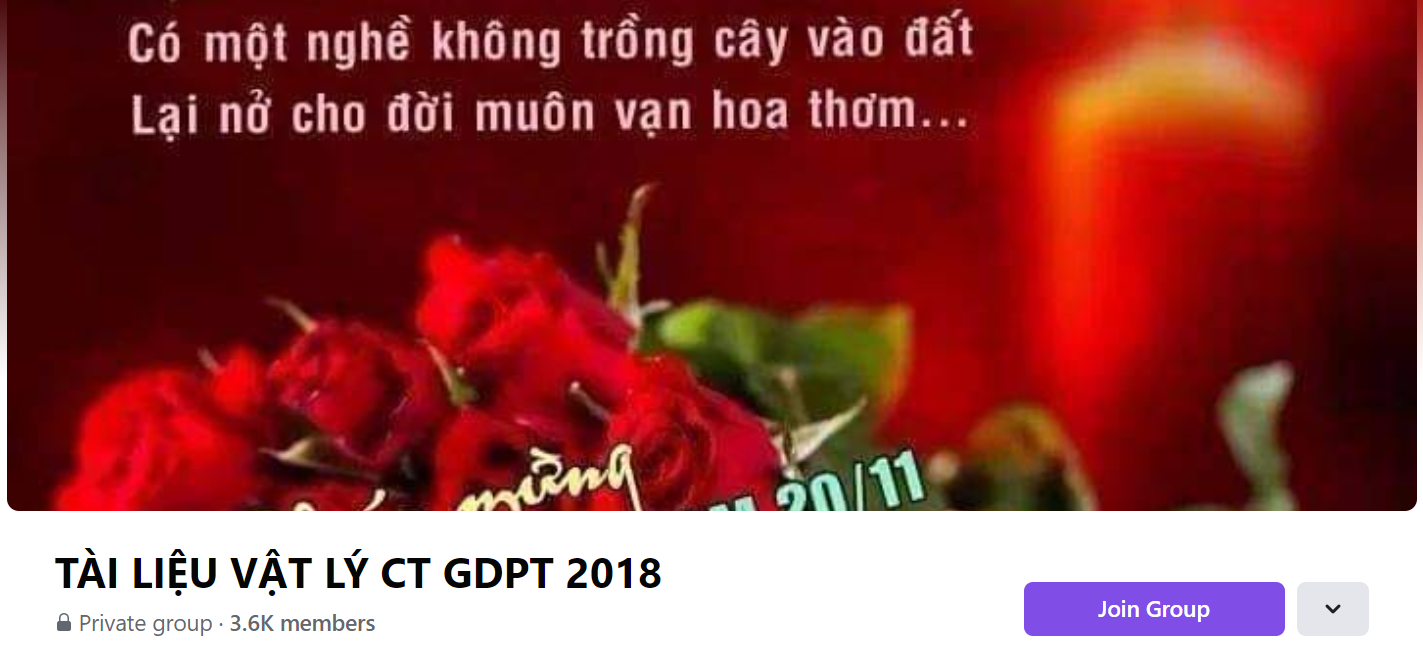 SƯU TẦM: ĐOÀN VĂN DOANH, NAM TRỰC, NAM ĐỊNH
LINK NHÓM DÀNH CHO GV BỘ MÔN VẬT LÝ TRAO ĐỔI TÀI LIỆU VÀ CHUYÊN MÔN CT 2018
https://www.facebook.com/groups/299257004355186